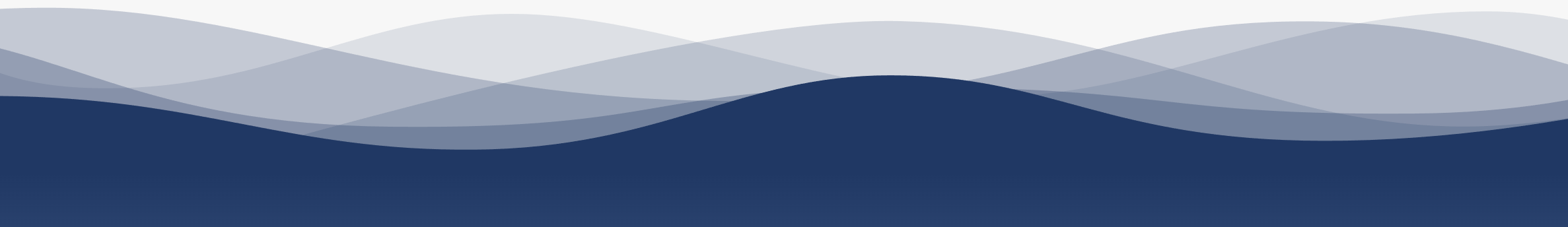 1
7
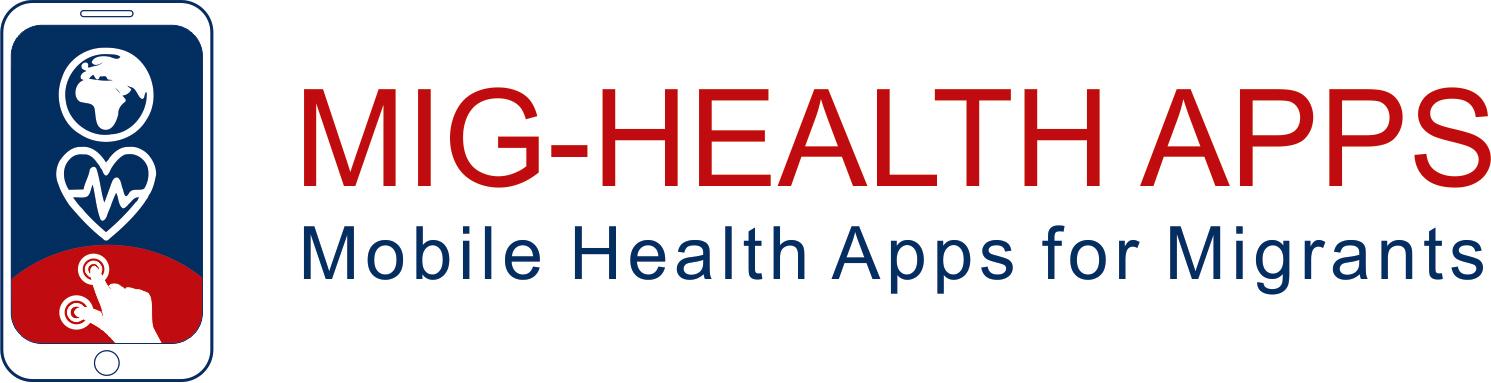 2
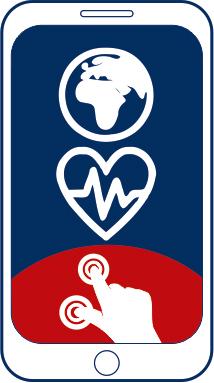 8
3
9
https://apps4health.eu/
4
Module 1 - Session d'enseignement (1.1)Sensibilisation à l'importance de l'autogestion et des applications de santé
10
5
11
6
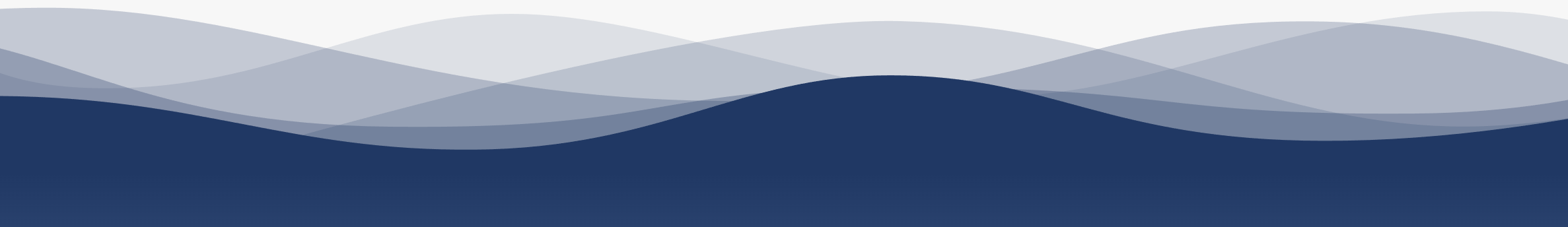 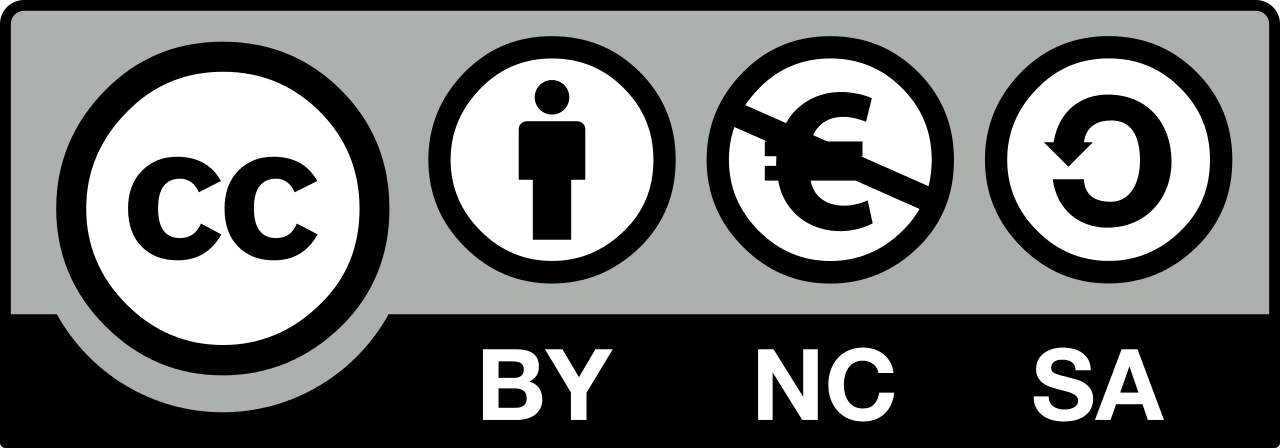 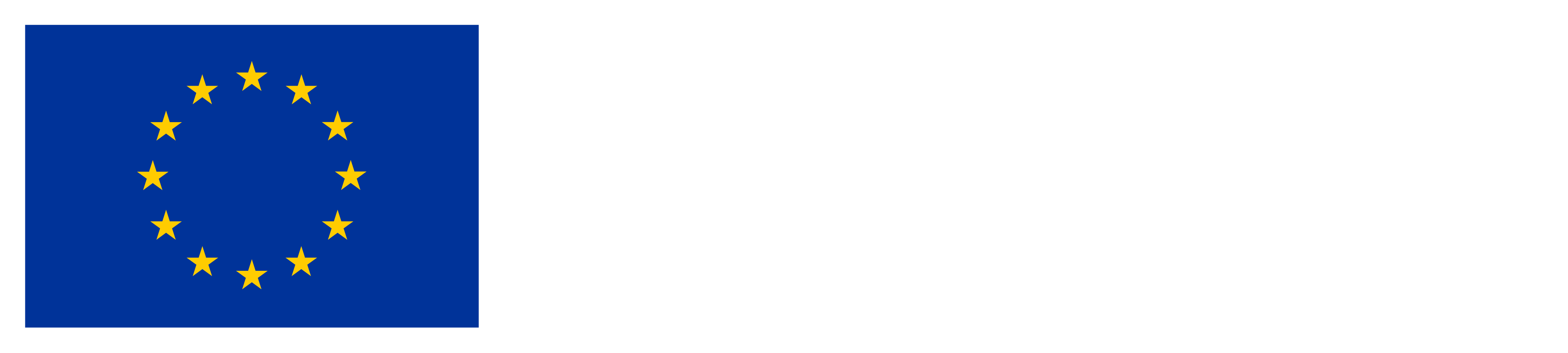 Financé par l'Union européenne. Les points de vue et opinions exprimés n'engagent que leurs auteurs et ne reflètent pas nécessairement ceux de l'Union européenne ou de l'Agence exécutive européenne pour l'éducation et la culture (EACEA). Ni l'Union européenne ni l'EACEA ne peuvent en être tenues pour responsables.
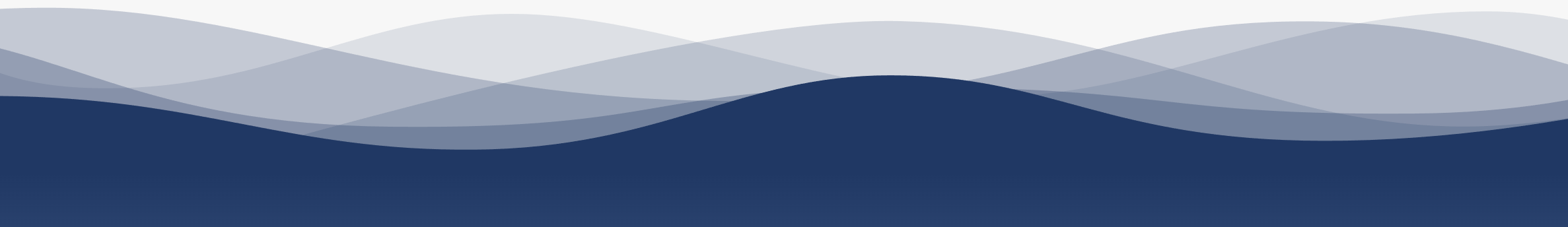 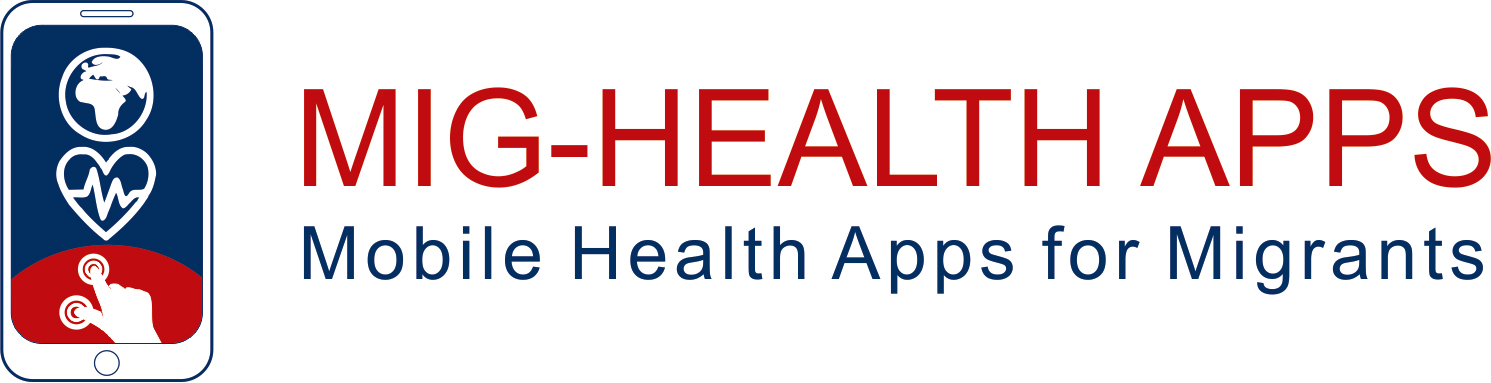 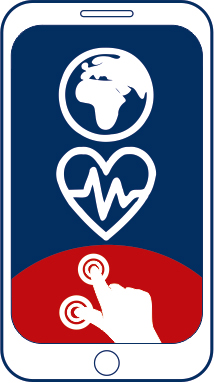 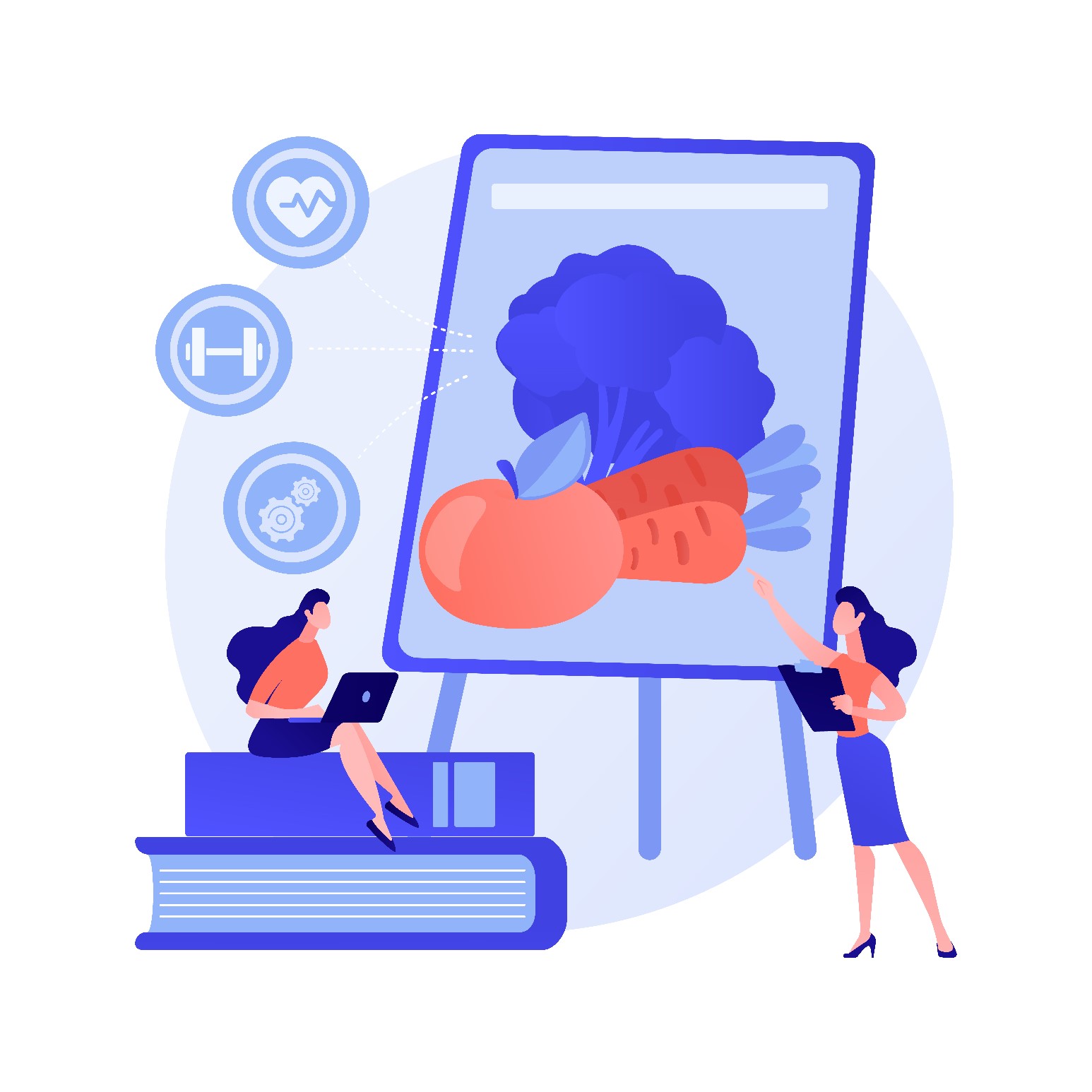 1Sensibilisation à l'importance de l'autogestion et des applications de santé
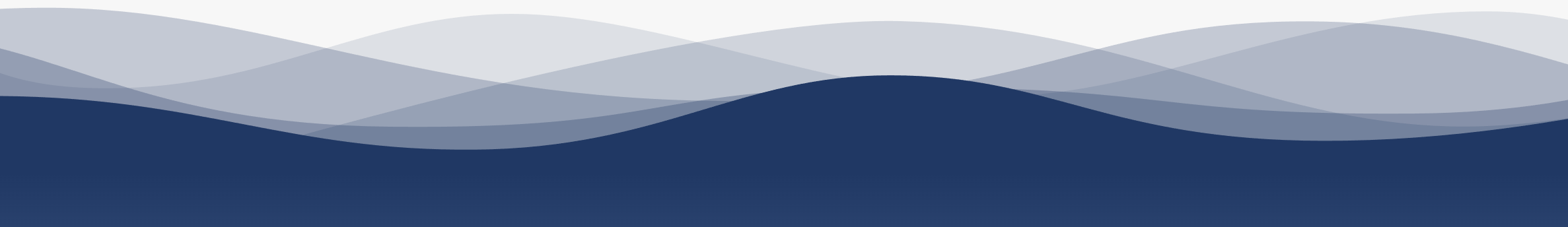 Partenaires
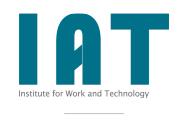 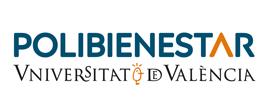 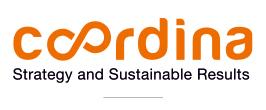 WESTFALISCHE HOCHSCHULE GELSENKIRCHEN,BOCHOLT, RECKLINGHAUSEN
GELSENKIRCHEN, ALLEMAGNE
www.w-hs.de
COORDINA ORGANIZACIÓN DE EMPRESAS YRECURSOS HUMANOS, S.L.
VALENCIA, ESPAGNE
coordina-oerh.com
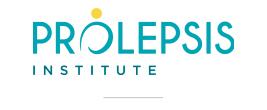 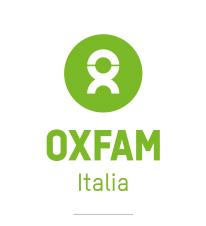 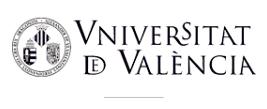 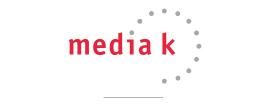 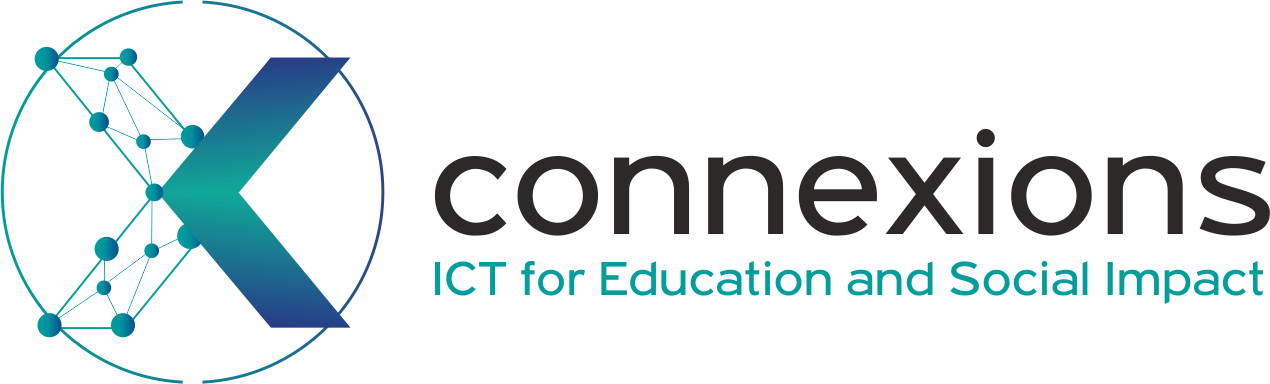 CONNEXIONS
ATHENES, GRECE
www.connexions.gr
PROLIPSIS
ATHENES, GRECEwww.prolepsis.gr
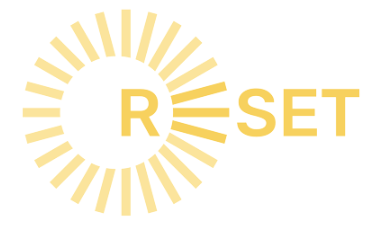 UNIVERSITAT DE VALENCIA
VALENCIA, ESPAGNE
www.uv.es
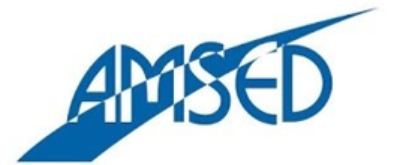 media k GmbH
Bad Mergentheim, ALLEMAGNE
www.media-k.eu
OXFAM ITALIA INTERCULTURA
AREZZO, ITALIE
www.oxfamitalia.org/
RESET
CHYPRE
www.resetcy.com
AMSED
STRASBOURG, FRANCE
www.amsed.fr
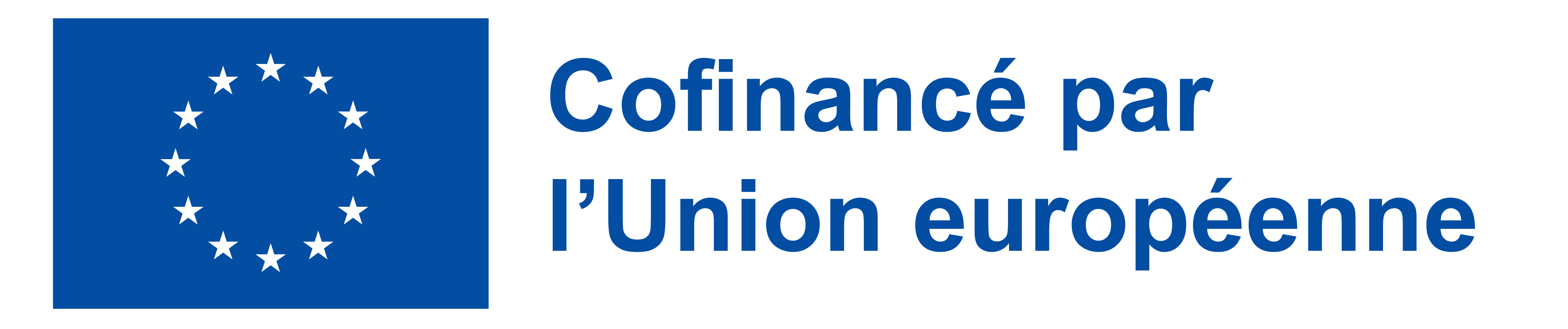 1
Sensibilisation générale à l'importance de l'autogestion et des applications de santé
1
Brise glace
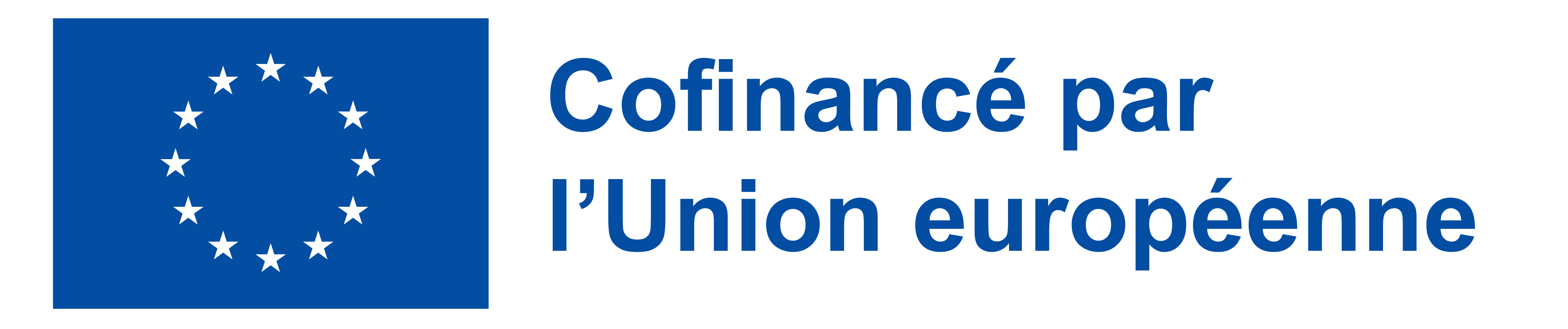 1.1
Sensibilisation générale à l'importance de l'autogestion et des applications de santé
Qui êtes-vous ?
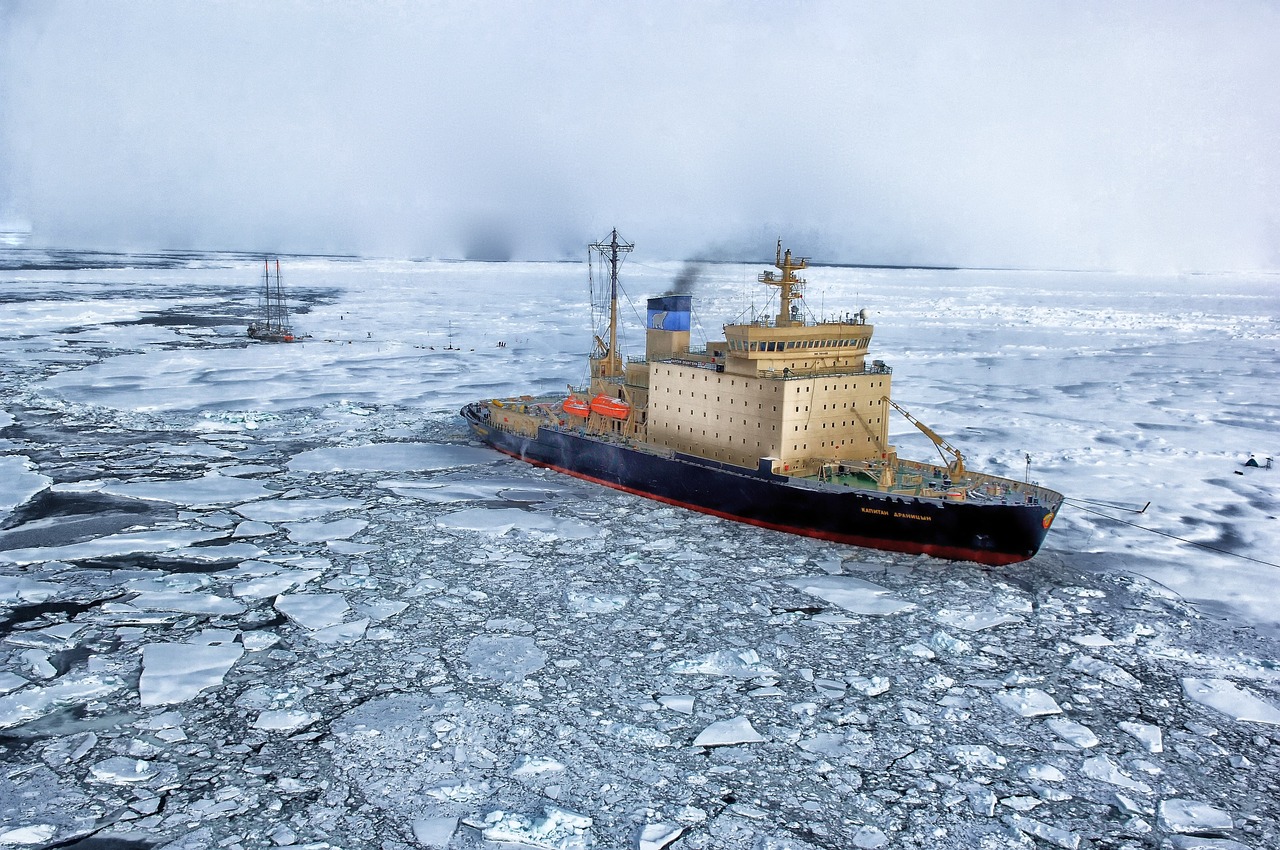 L'objectif de cette activité est d'aider les apprenants à se présenter par le biais d'images et de photos. Elle peut être réalisée à l'aide d'outils en ligne (par exemple, Mentimeter), d'images imprimées ou de cartes (par exemple, Dixit).
Chaque participant choisira l'image qui le représente le mieux et expliquera pourquoi.
Source| Licence Pixabay
1.1
Sensibilisation générale à l'importance de l'autogestion et des applications de santé
Qui êtes-vous ?
Montrez aux apprenants une grande carte du monde représentant le pays d'où ils viennent. Posez-leur plusieurs questions relatives à la santé et écoutez les réponses - elles peuvent être similaires ou différentes selon les pays.
Encouragez les gens à partager une courte histoire personnelle s'ils le souhaitent.
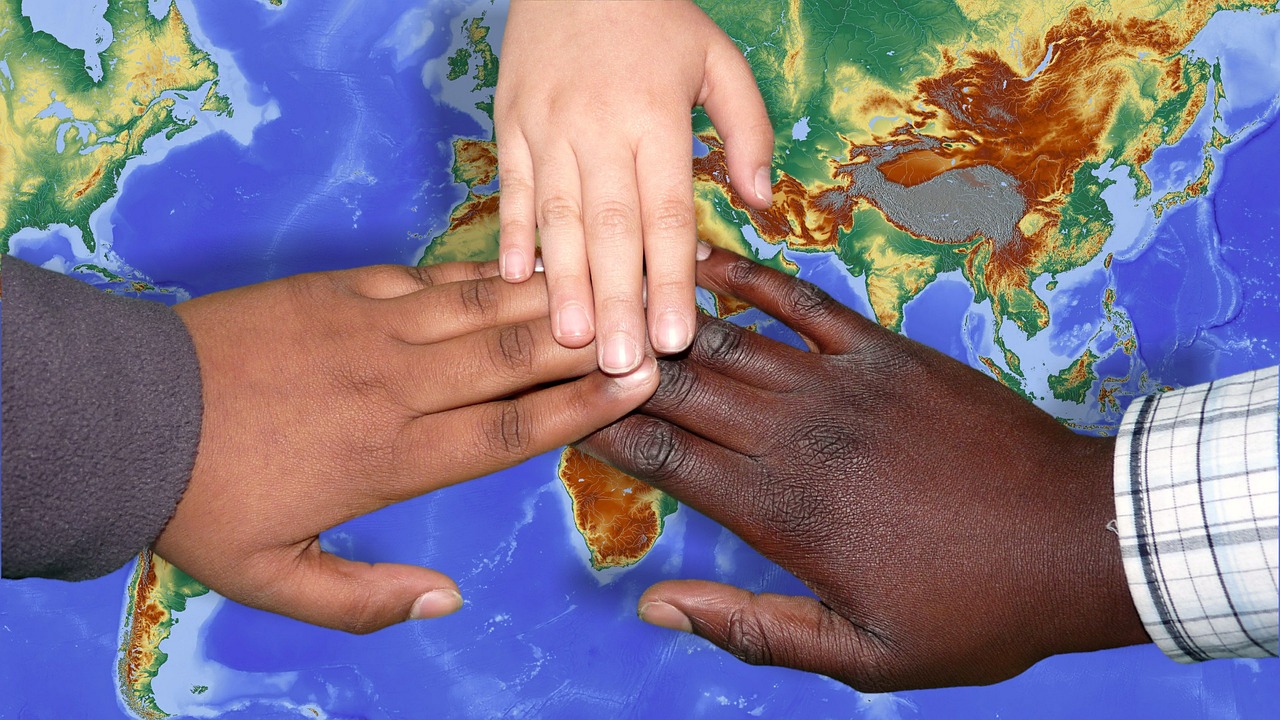 1.1
Sensibilisation générale à l'importance de l'autogestion et des applications de santé
Qui êtes-vous ?
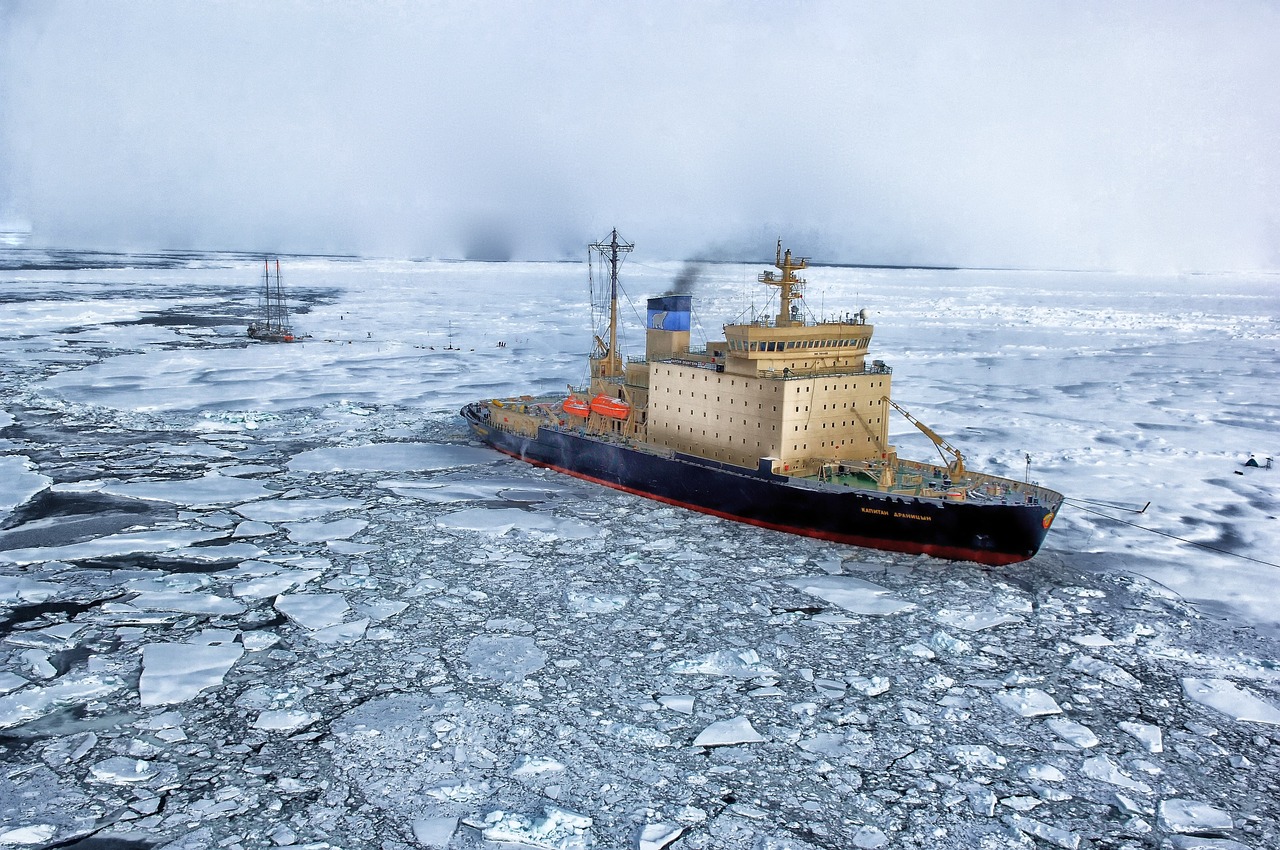 Tous les participants se placent en cercle. Un par un, ils disent leur nom et répondent à une question choisie par le modérateur pour briser la glace, par exemple : Quel serait votre nom de super-héros, Quel est le dernier rêve dont vous vous souvenez, Mes amis m'adorent pour ma ...
Source| Licence Pixabay
1.1
Sensibilisation générale à l'importance de l'autogestion et des applications de santé
3 exemples de questions brise-glace
Quel remède maison est utilisé contre les maux de tête dans votre pays d'origine ? 
Que faisait votre mère/père lorsque vous étiez enfant et que les piqûres de moustiques vous démangeaient ?
Quels sont les aliments que vous considérez comme particulièrement sains et nutritifs ?
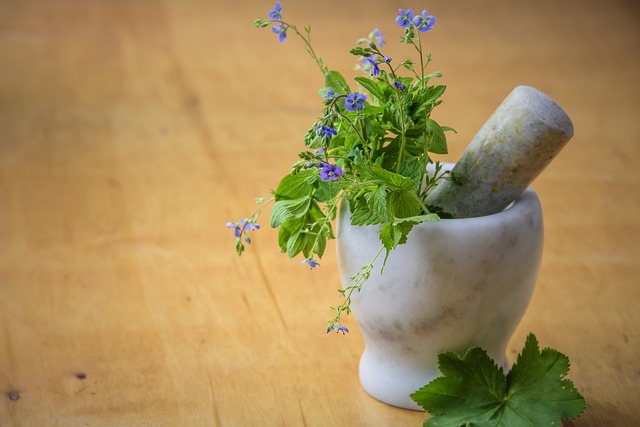 Source : licence Pixabay
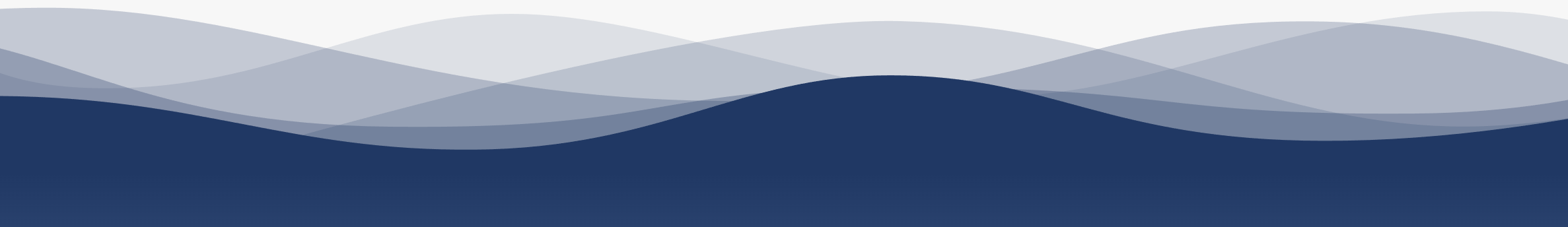 Session d'enseignement :  Contenu
1. Introduction à l'autogestion de la santé pour les migrants
2. Principaux concepts relatifs aux applications de santé
3. Naviguer dans les applications de santé
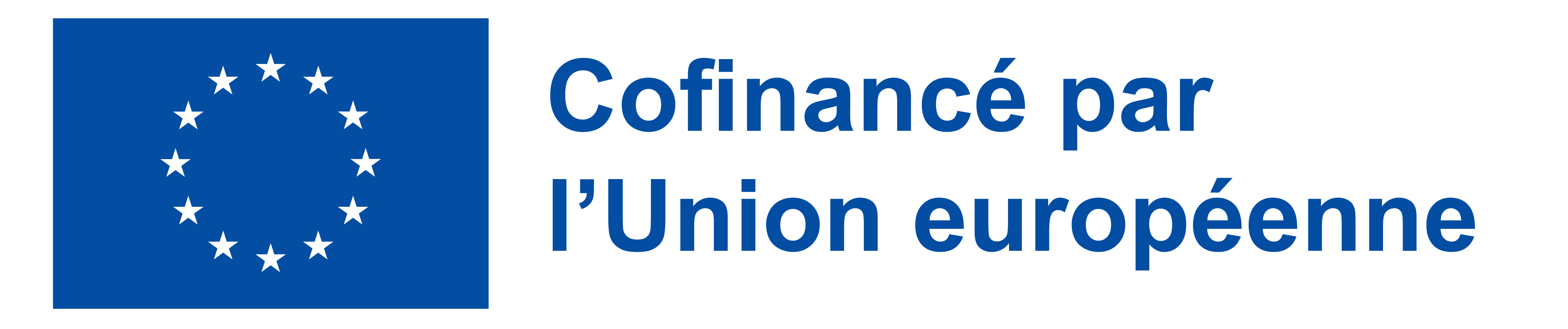 1
1
Sensibilisation générale à l'importance de l'autogestion et des applications de santé
10
1
1
Ce dont nous allons parler...
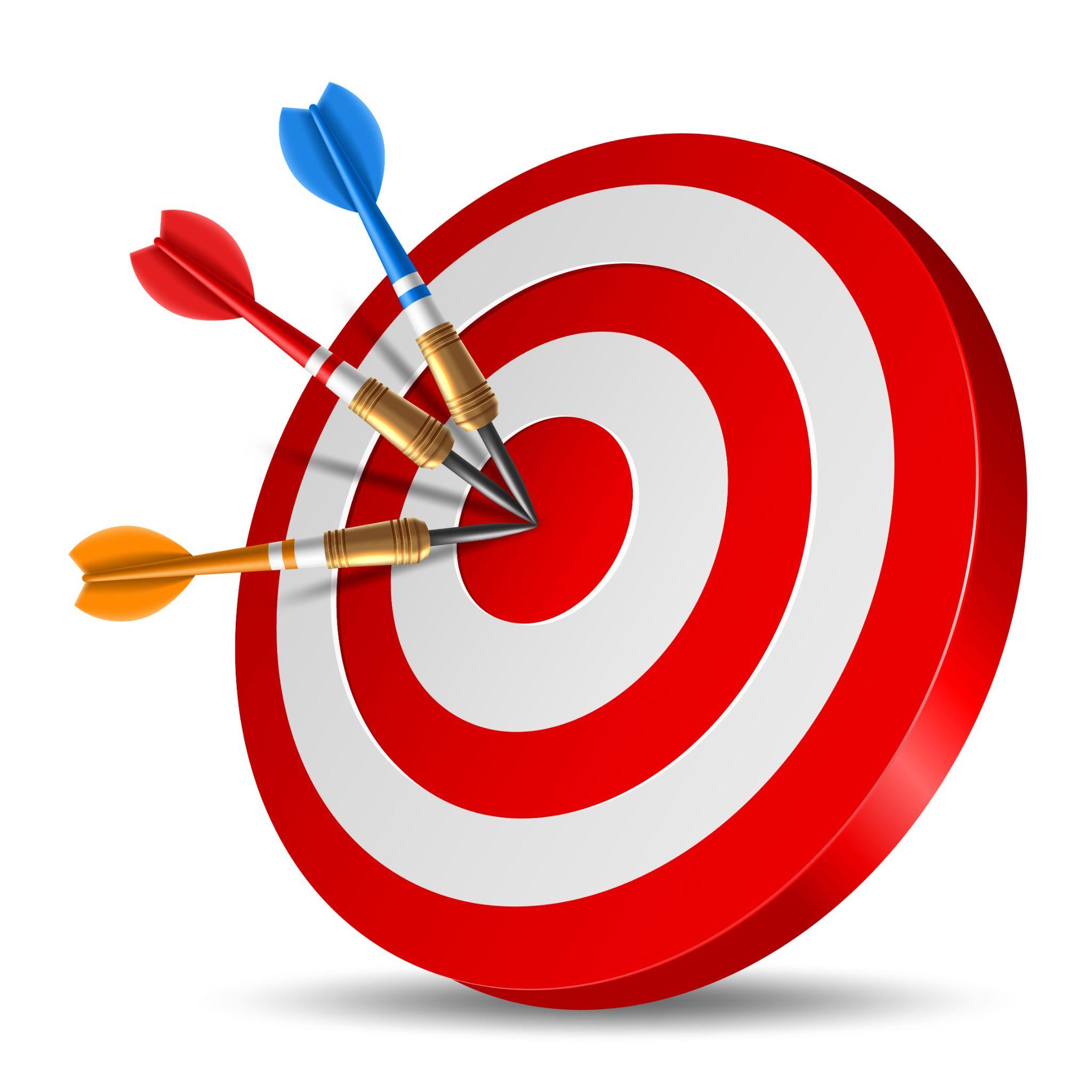 Introduction à l'autogestion de la santé 
Qu'est-ce que le projet Mig Health Apps ?
Principaux concepts sur les applications de santé et le programme Mig-Health Apps
Naviguer dans les applications de santé
Source : Image par nuraghies sur Freepik
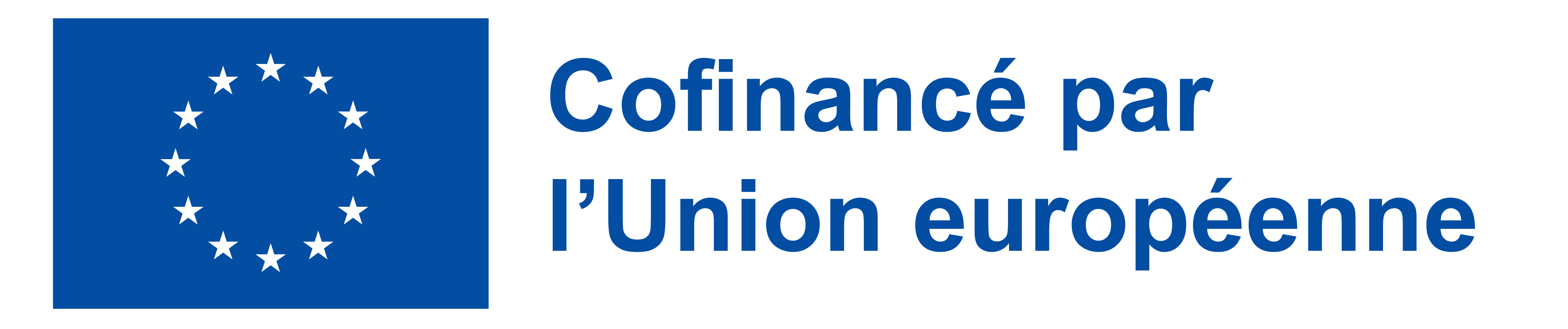 1
1
1
1
1
Sensibilisation générale à l'importance de l'autogestion et des applications de santé
10
1
1
Compétences
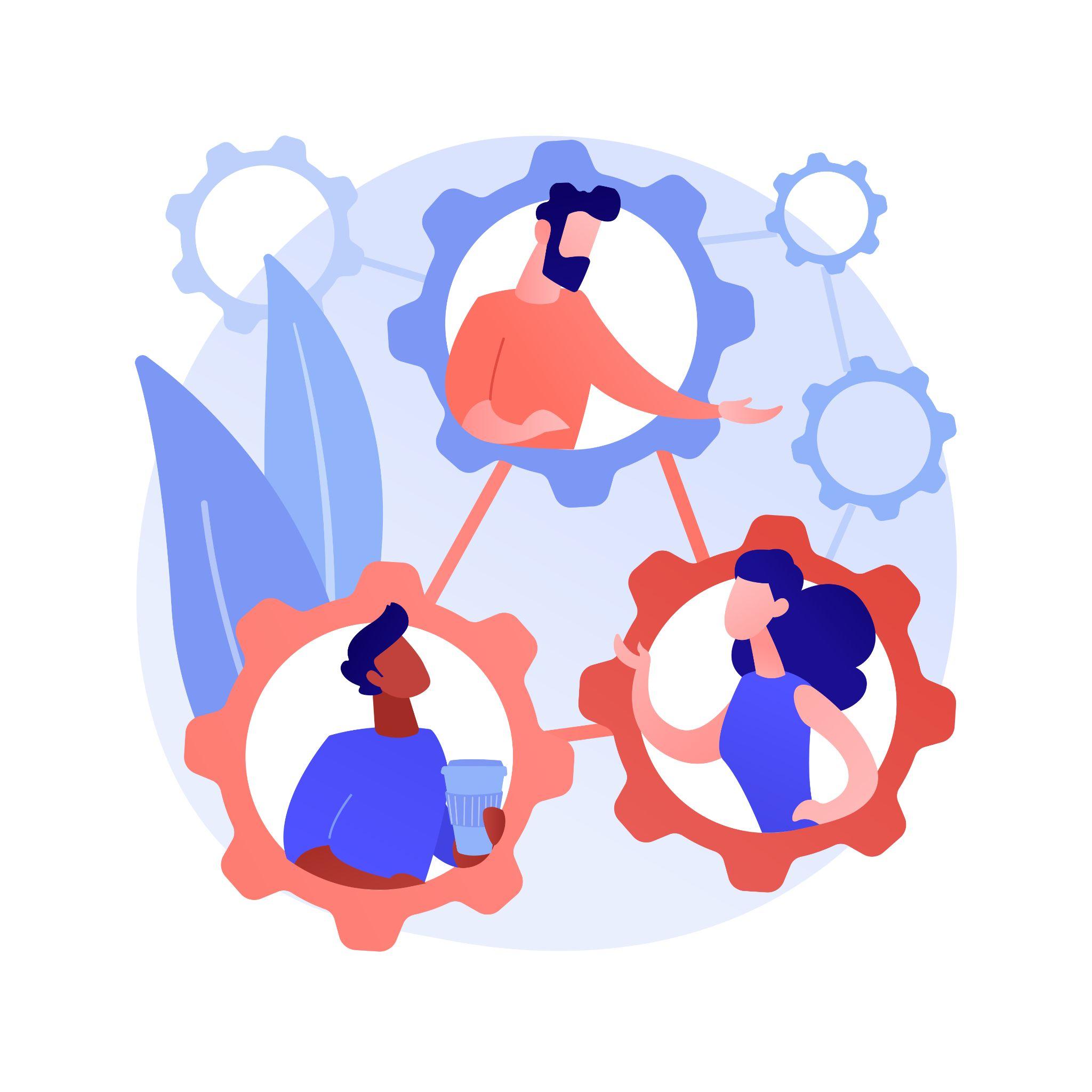 Identifier les domaines de santé les plus pertinents
 Identifier les principaux domaines dans lesquels l'autogestion de la santé des apprenants peut être renforcée
 Reconnaître l'utilité des applications de santé pour les individus
Image by vectorjuice on Freepik
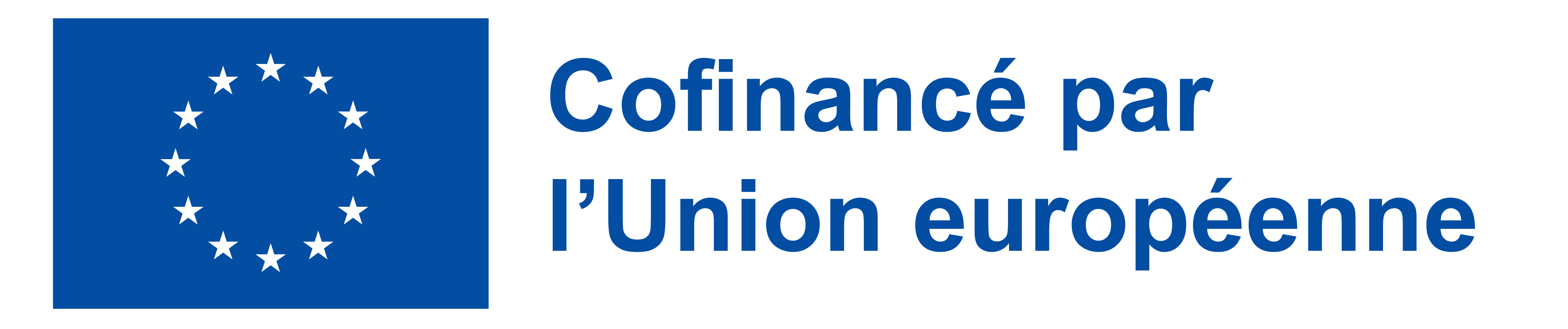 1.1.1Introduction à l'autogestion de la santé pour les migrants
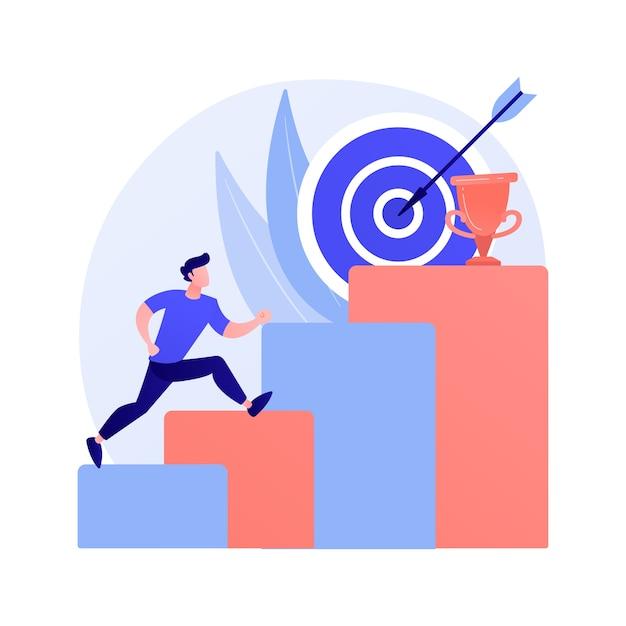 Objectifs
Apprendre l'importance de l'autogestion de la santé et la façon dont elle peut aider à prévenir ou à gérer certains problèmes de santé.
Conçu par Freepik
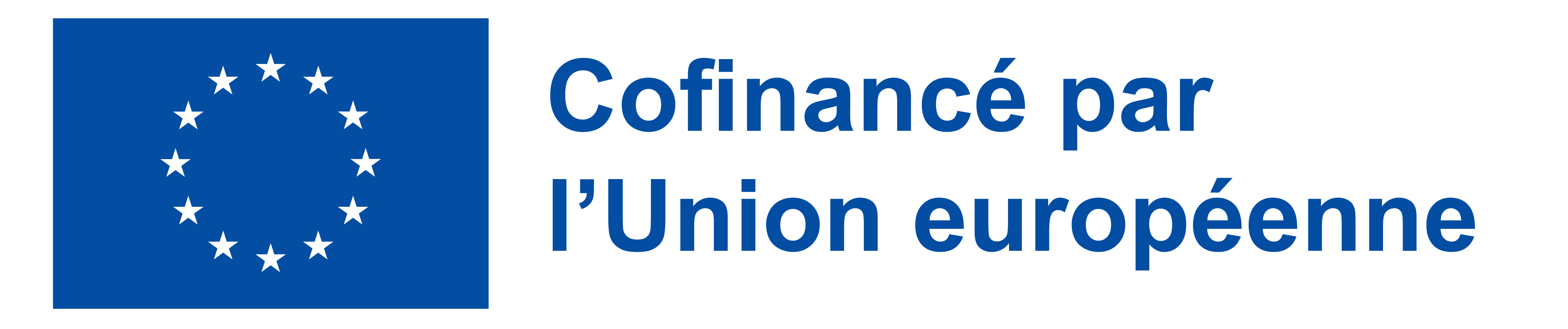 1.1
Sensibilisation générale à l'importance de l'autogestion et des applications de santé
Autogestion de la santé pour les migrants
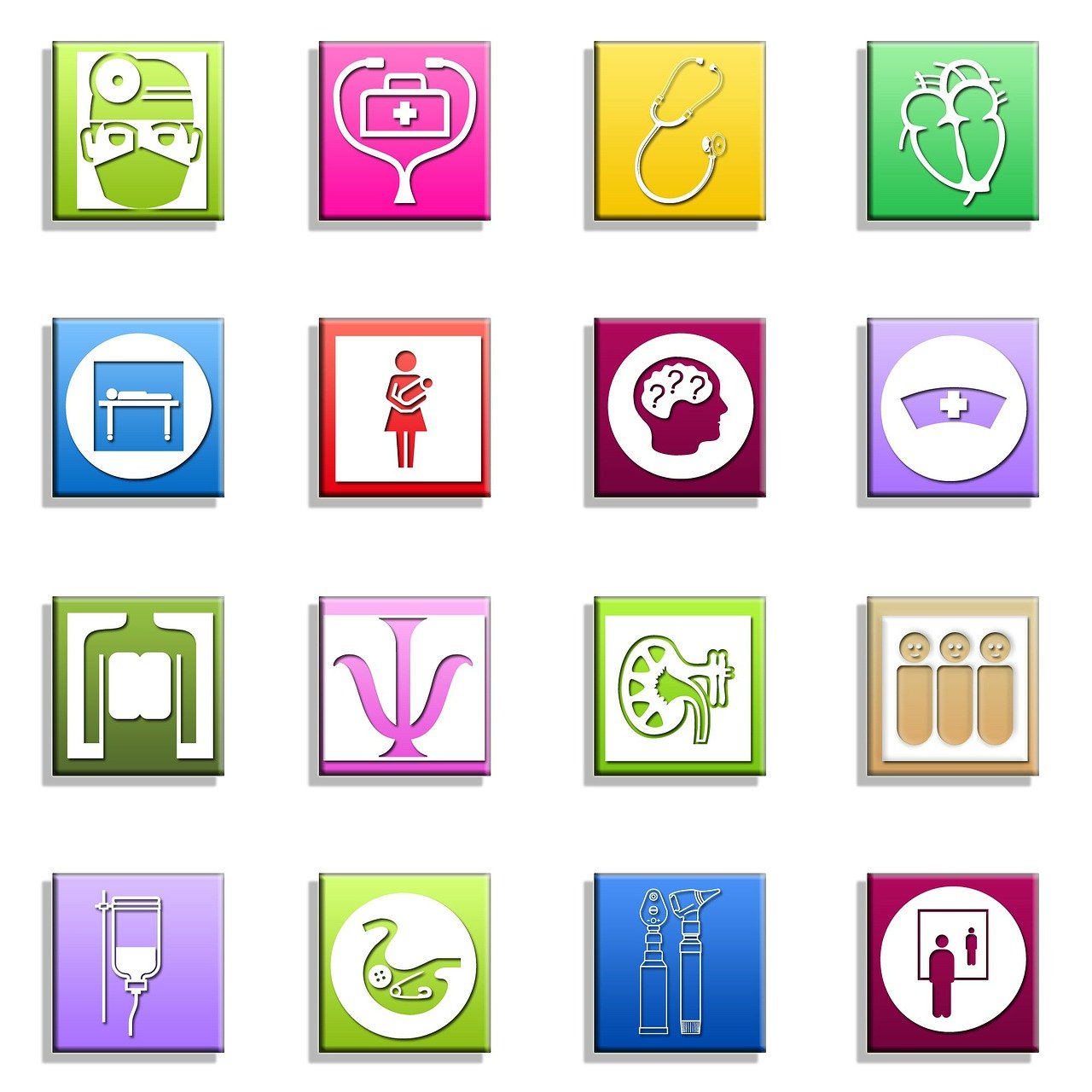 Les citoyens peuvent surveiller leur santé, adapter leur mode de vie et même interagir avec leurs médecins, leurs carrières ou les services d'assistance en recevant et en fournissant des informations en retour. 
Les applications de santé contribuent au bien-être, à l'autonomisation et à l'affirmation de soi des migrants et peuvent améliorer leur état de santé et leur intégration dans le pays d'accueil.
Source : licence Palabay
1.1
Sensibilisation générale à l'importance de l'autogestion et des applications de santé
Qu'est-ce que le projet Mig Health Apps ? (1)
L'objectif de MIG-HEALTH APPS est d'accroître les compétences des migrants dans l'utilisation des applications de santé. À cette fin, un partenariat de neuf institutions européennes a développé une méthodologie de formation expérientielle basée sur une approche d'apprentissage par la pratique, où les apprenants sont impliqués dans des situations d'autogestion.  Ils appliquent de véritables applications de santé à leur propre situation afin de se familiariser avec les processus et les technologies dans un environnement de formation soutenu.
1.1
Sensibilisation générale à l'importance de l'autogestion et des applications de santé
Qu'est-ce que le projet Mig Health Apps ? (2)
Un ensemble de ressources de formation qui encourage l'adoption d'applications de santé par les migrants : 

une plateforme de formation en ligne et 
un outil de formation à l'application 

soutenir la mise en œuvre de la formation.
1.1.2Principaux concepts sur les applications de  santé
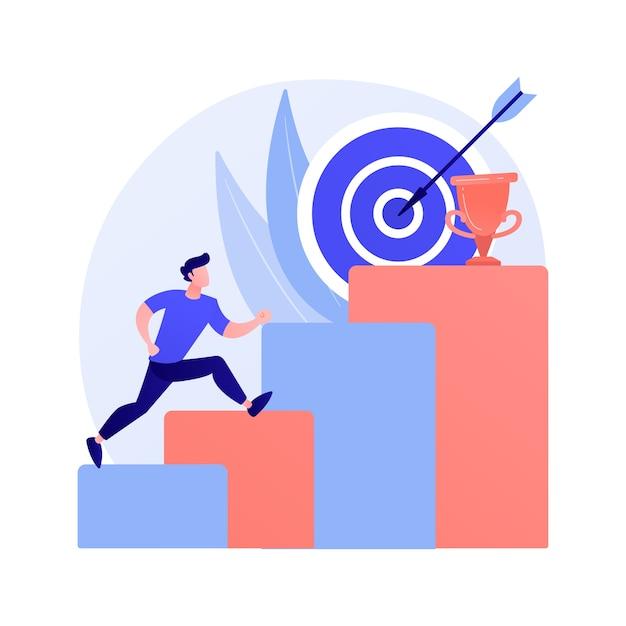 Objectifs
Identifier et classer les applications de santé

Identifier les applications de santé qui peuvent être utiles
Conçu par Freepik
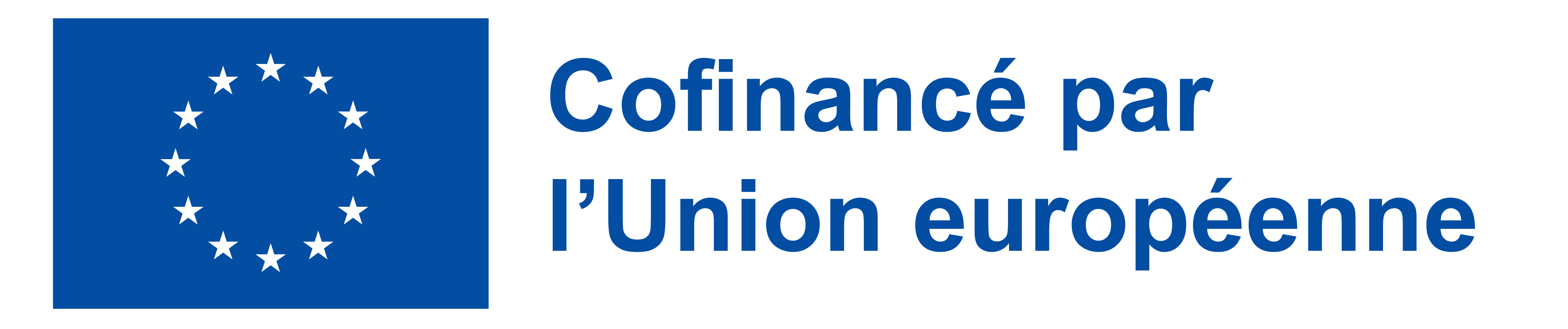 1.1.2 Principaux concepts sur les applications de santé
1.1
Sensibilisation générale à l'importance de l'autogestion et des applications de santé
Qu'est-ce qu'une application santé ? (1)
L'utilisation d'applications de santé s'est accrue ces dernières années et peut constituer une ressource utile pour améliorer le bien-être des migrants. 
Il existe plus de 160 000 applications de santé mobile disponibles dans les boutiques d'applications commerciales, dont la plupart s'adressent à des personnes cherchant à gérer ou à prévenir des maladies chroniques. 
Les applications sont en passe de devenir une source majeure de conseils en matière de santé.
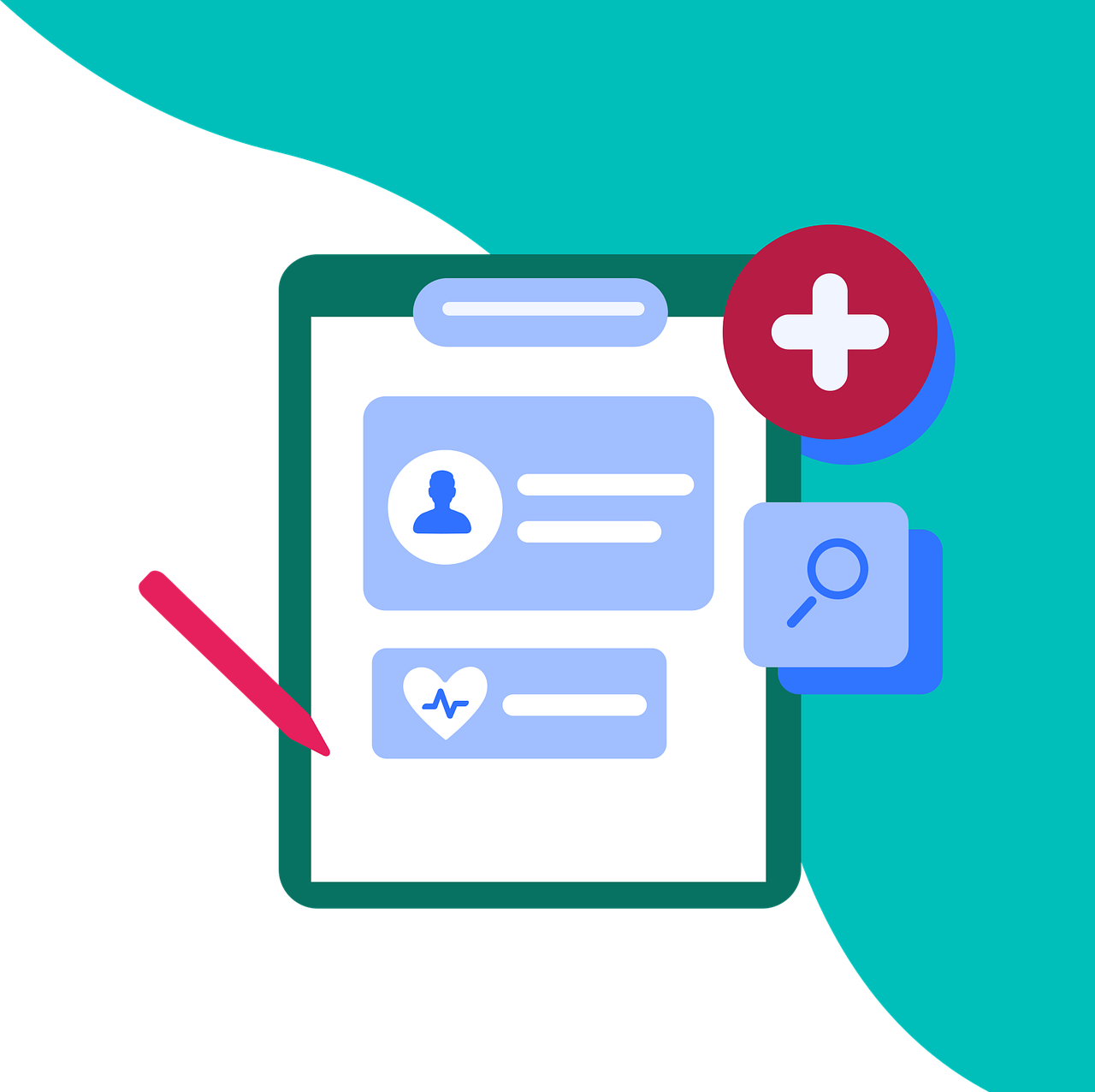 Source : Pixabay licence+.
1.1.2 Principaux concepts sur les applications de santé
1.1
Sensibilisation générale à l'importance de l'autogestion et des applications de santé
Qu'est-ce qu'une application santé ? (2)
Les applications de santé peuvent promouvoir la santé et la prévention primaire des maladies et aider les personnes atteintes de maladies chroniques à gérer leur état de santé ou à améliorer l'observance de leur traitement. En outre, les applications offrent la possibilité d'accroître l'autonomie des patients. 
Les applications peuvent non seulement contribuer à améliorer ou à surveiller la santé, mais aussi jouer un rôle important dans l'économie de la santé, car elles peuvent aider à réduire les coûts et à accroître l'utilité des systèmes de soins de santé.
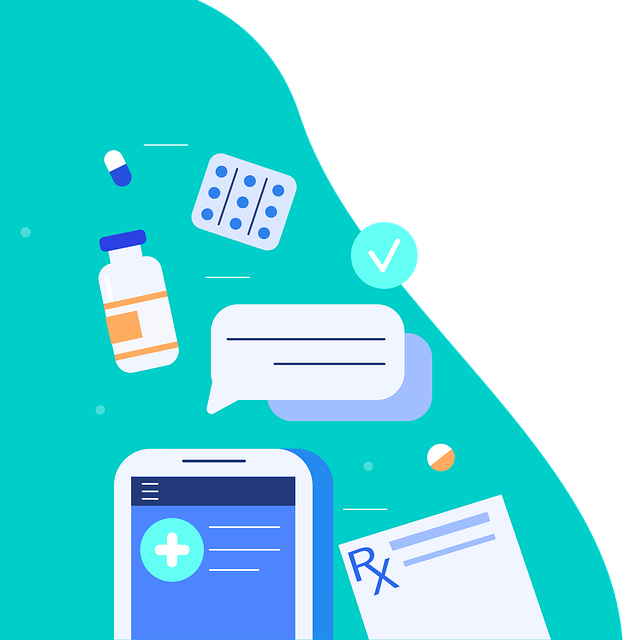 Source : licence Palabay
1.1.2 Principaux concepts sur les applications de santé
1.1
Sensibilisation générale à l'importance de l'autogestion et des applications de santé
Ce que le programme Mig-Health App offre (1)
Le programme de formation est structuré en un ensemble d'"activités de formation expérientielle", réparties dans les sessions suivantes :
Session d'enseignement
Session de formation expérientielle
Auto-apprentissage soutenu par des outils de formation en ligne
Session de clôture
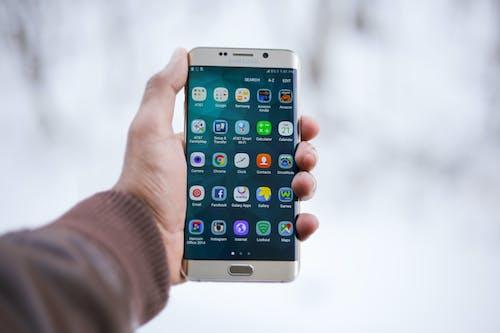 Source : licence Pexels
1.1.2 Principaux concepts sur les applications de santé
1.1
Sensibilisation générale à l'importance de l'autogestion et des applications de santé
Ce qu'offre le programme Mig-Health App (2)
1. Session d'enseignement
Session au cours de laquelle le formateur présente aux stagiaires le contenu principal lié au thème de l'activité expérientielle. Cela peut se faire "en face à face" ou à l'aide d'outils d'apprentissage en ligne. La session comprend la dynamique de groupe suivante :
Dynamique de groupe ; pourquoi ce domaine de la santé est pertinent et quelles sont les meilleures pratiques.
Dynamique de groupe ; comment les applications de santé peuvent soutenir l'autogestion dans ce domaine des soins de santé.
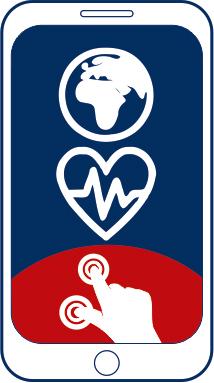 1.1.2 Principaux concepts sur les applications de santé
1.1
Sensibilisation générale à l'importance de l'autogestion et des applications de santé
Ce que le programme Mig-Health App offre (3)
2. Session de formation expérientielle
Les apprenants seront invités à sélectionner au moins une application de santé dans le domaine de santé concerné. Le formateur les aidera ensuite à tester et à appliquer l'application de santé à leur propre situation de santé ou de vie.
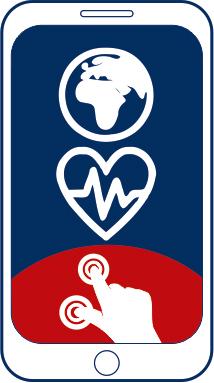 1.1.2 Principaux concepts sur les applications de santé
1.1
Sensibilisation générale à l'importance de l'autogestion et des applications de santé
Ce qu'offre le programme Mig-Health App (4)
3. Session d'auto-apprentissage soutenue par des outils de formation en ligne
Les apprenants seront invités à compléter et à évaluer leurs connaissances par des lectures complémentaires et des activités pratiques. Ces exercices doivent être mis en œuvre avec l'aide d'outils d'apprentissage en ligne et du formateur.
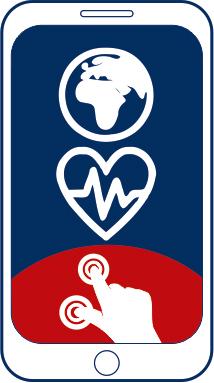 1.1.2 Principaux concepts sur les applications de santé
1.1
Sensibilisation générale à l'importance de l'autogestion et des applications de santé
Ce qu'offre le programme Mig-Health App (5)
4. Clôture
Au cours de cette session, les apprenants seront invités à partager leurs expériences en matière d'utilisation d'applications de santé.
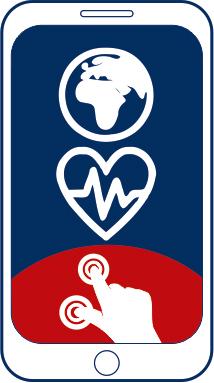 1.1.2 Principaux concepts sur les applications de santé
1.1
Sensibilisation générale à l'importance de l'autogestion et des applications de santé
Ce qu'offre le programme Mig-Health App
Le contenu du programme est structuré autour de 11 thèmes différents organisés en activités de formation expérimentale (ATE).
Les utilisateurs peuvent naviguer dans l'une d'entre elles ou dans toutes, en fonction de leur intérêt.
ETA1. Sensibilisation générale à l'importance de l'autogestion et des applications de santé 
ETA2. Comment rechercher et sélectionner des applications de santé 
ETA3. Applications de santé pour l'activité physique 
ETA4. Applications de santé pour les routines de repos 
ETA5. Applications de santé pour l'utilisation de substances 
ETA6. Applications de santé pour la nutrition 
ETA7. Application pour la Santé des femmes 
ETA8. Applications de santé pour les soins aux enfants 
ETA9. Applications de santé pour les personnes âgées 
ETA10. Applications pour les problèmes de santé mentale
ETA11. Applications pour les services de santé
1.1.3Naviguer dans les applications de santé
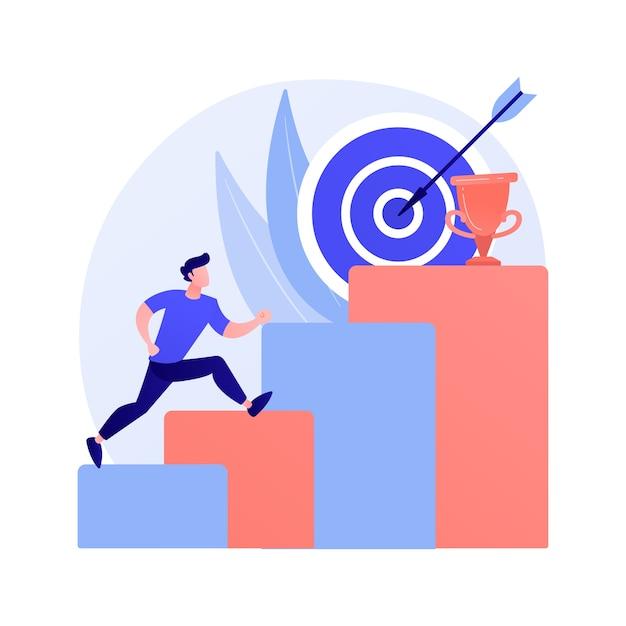 Objectifs
Passer en revue les différentes applications de santé.
Naviguer dans les interfaces de l'application, explorer les fonctions principales et les paramètres.
Image par Freepik
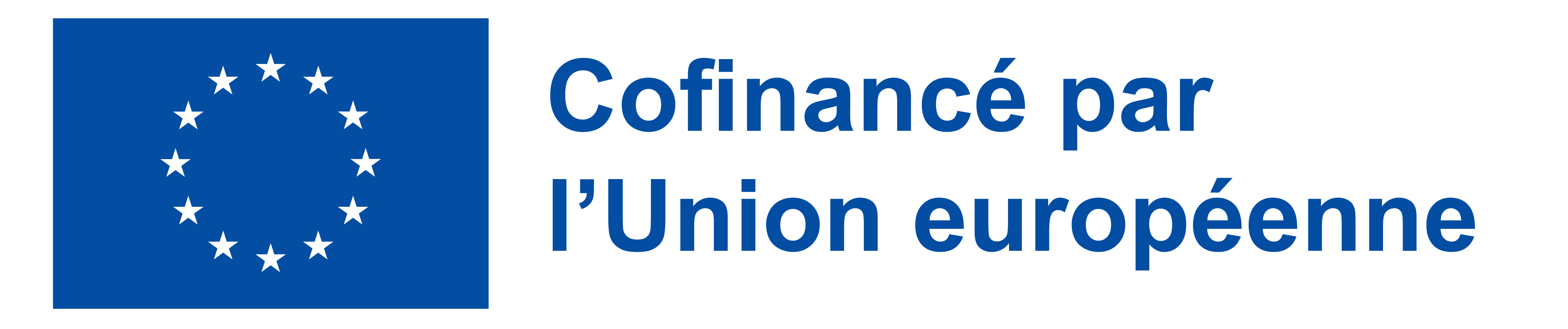 1.1.2 Principaux concepts sur les applications de santé
1.1
Sensibilisation générale à l'importance de l'autogestion et des applications de santé
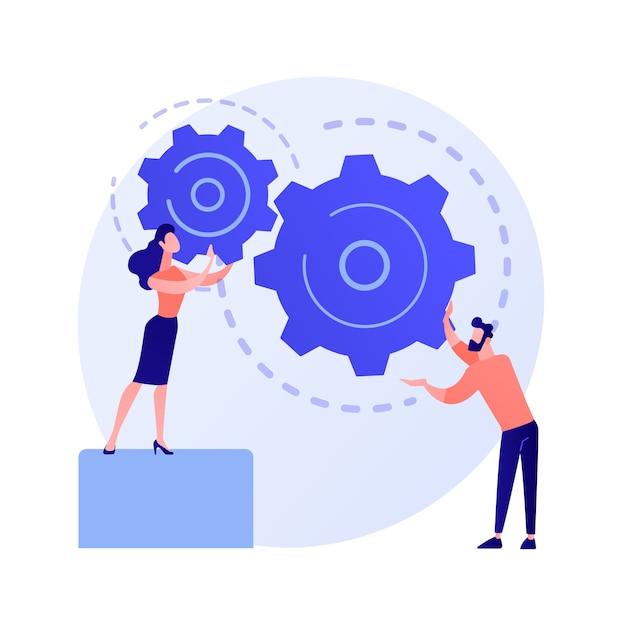 Activité
Les participants seront répartis en petits groupes et accèderont à la plateforme Mig-Health Apps, parcourront les ETA et décideront si l'une des applications proposées peut leur être utile.
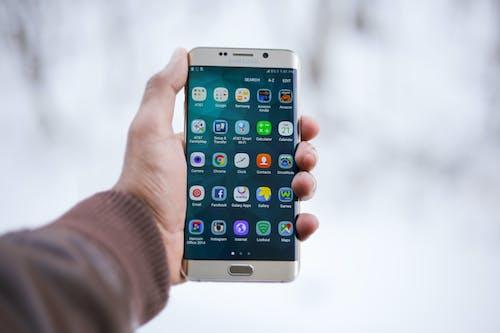 Source : licence Pexels
Image par vectorjuice on Freepik
1.1.2 Principaux concepts sur les applications de santé
1.1
Sensibilisation générale à l'importance de l'autogestion et des applications de santé
DISCUSSION
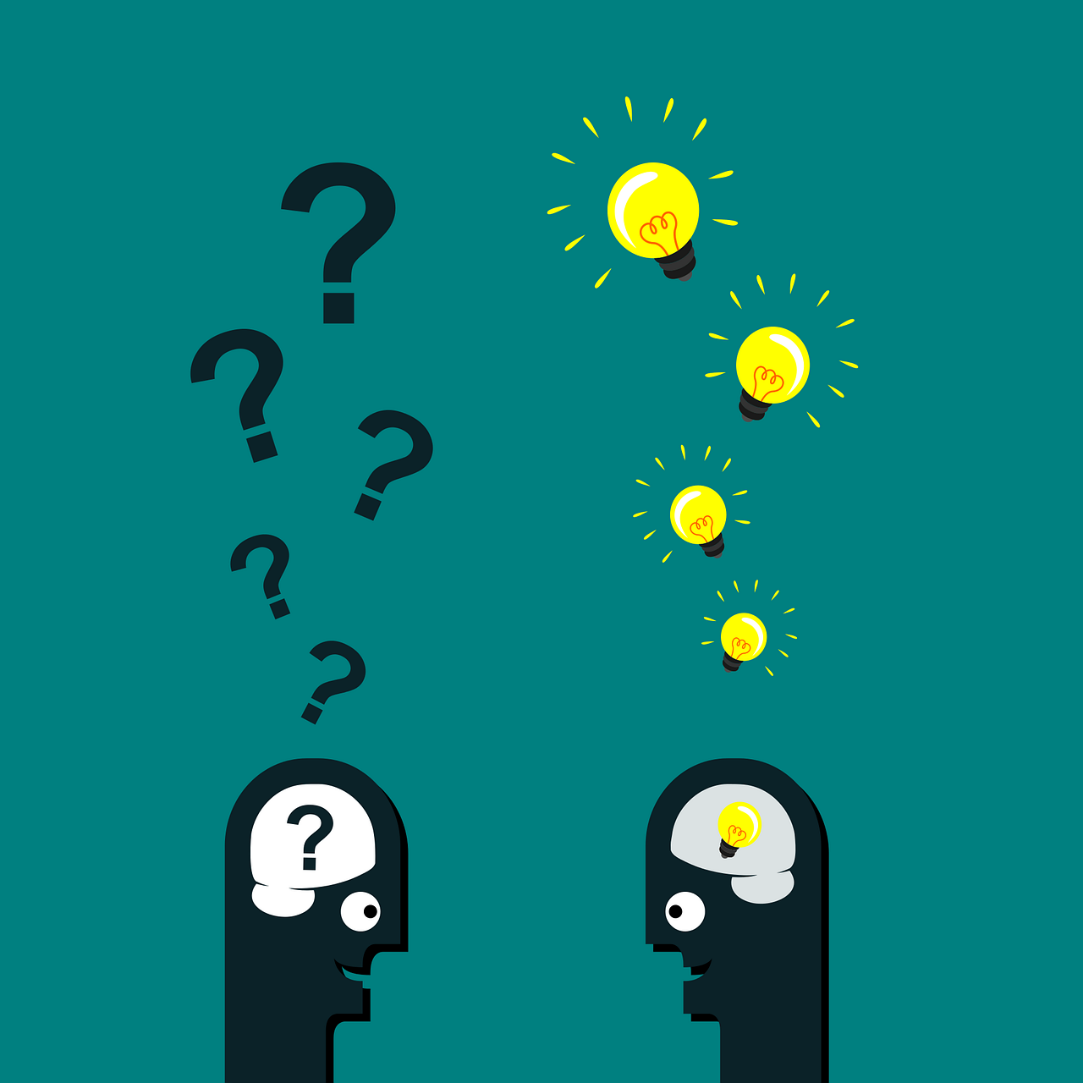 Des questions ?

Des éclaircissements ?

Des commentaires ?
Source : licence Pixabay
1.1
Sensibilisation générale à l'importance de l'autogestion et des applications de santé
Références et lectures complémentaires
Kampmeijer, R., Pavlova, M., Tambor, M., Golinowska, S. et Groot, W. (2016). The use of e-health and m-health tools in health promotion and primary prevention among older adults : a systematic literature review. BMC health services research, 16, 467-479.
Biswas, M., Tania, M. H., Kaiser, M. S., Kabir, R., Mahmud, M. et Kemal, A. A. (2021). ACCU3RATE : Une échelle d'évaluation des applications de santé mobile basée sur les avis des utilisateurs. PloS one, 16(12), e0258050.
Ahmed, I., Ahmad, N. S., Ali, S., Ali, S., George, A., Danish, H. S., & Darzi, A. (2018). Medication adherence apps : review and content analysis (applications d'observance thérapeutique : examen et analyse de contenu). JMIR mHealth and uHealth, 6(3), e6432.
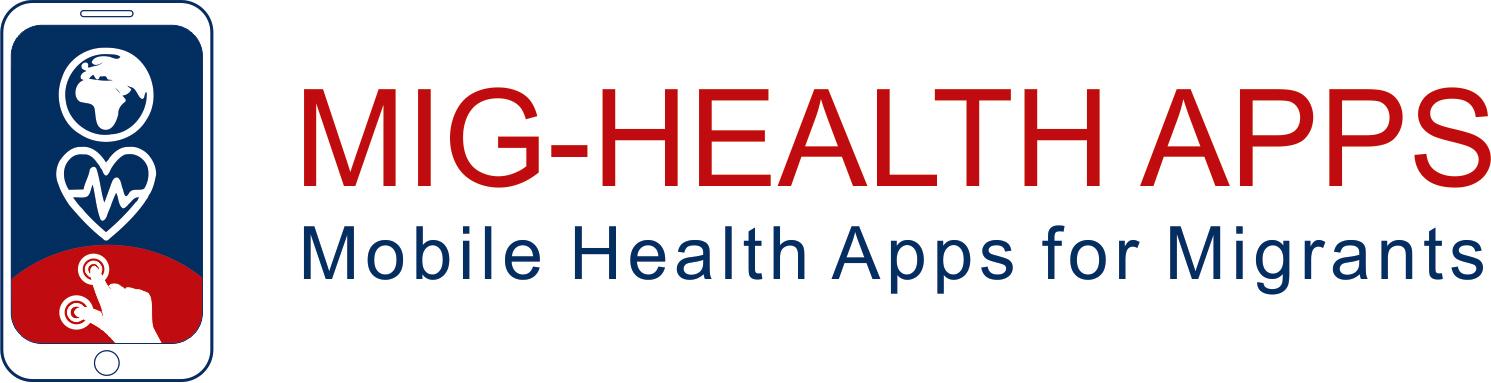 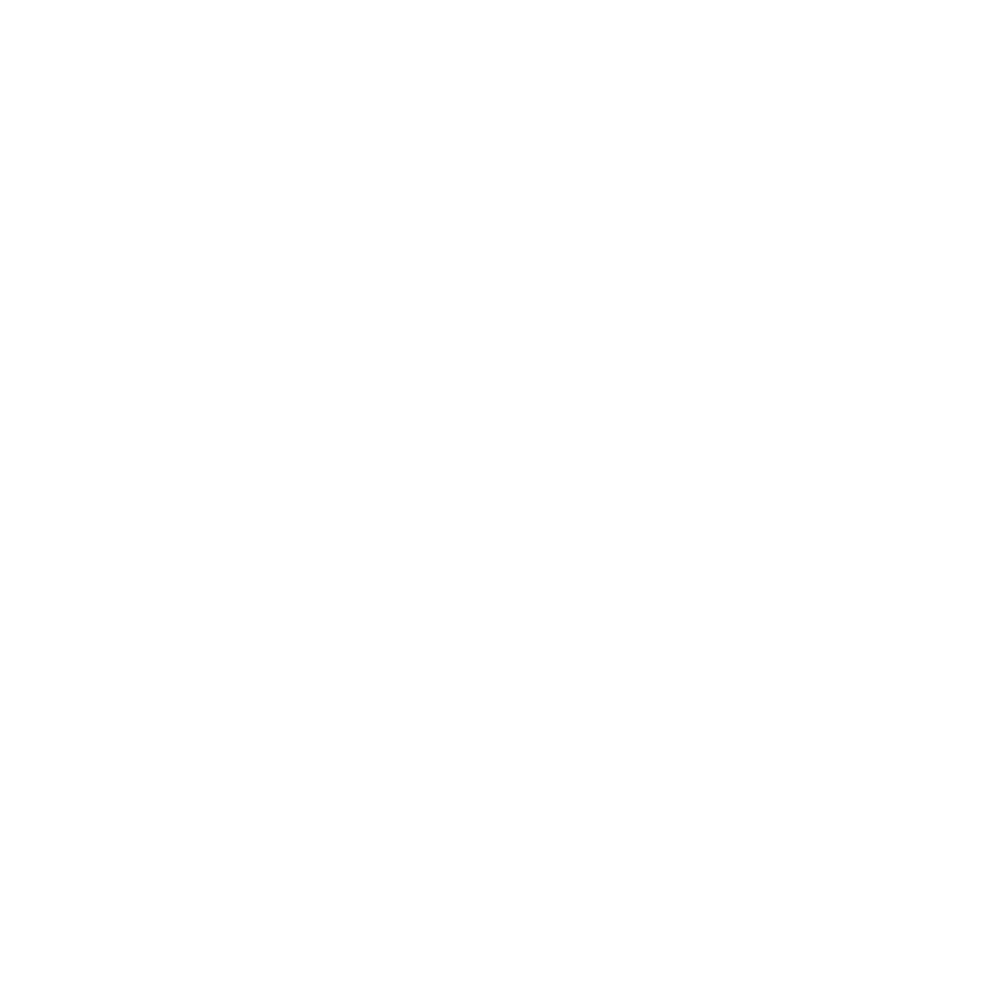 Félicitations !
Vous avez terminé la session d'enseignement de ce module !
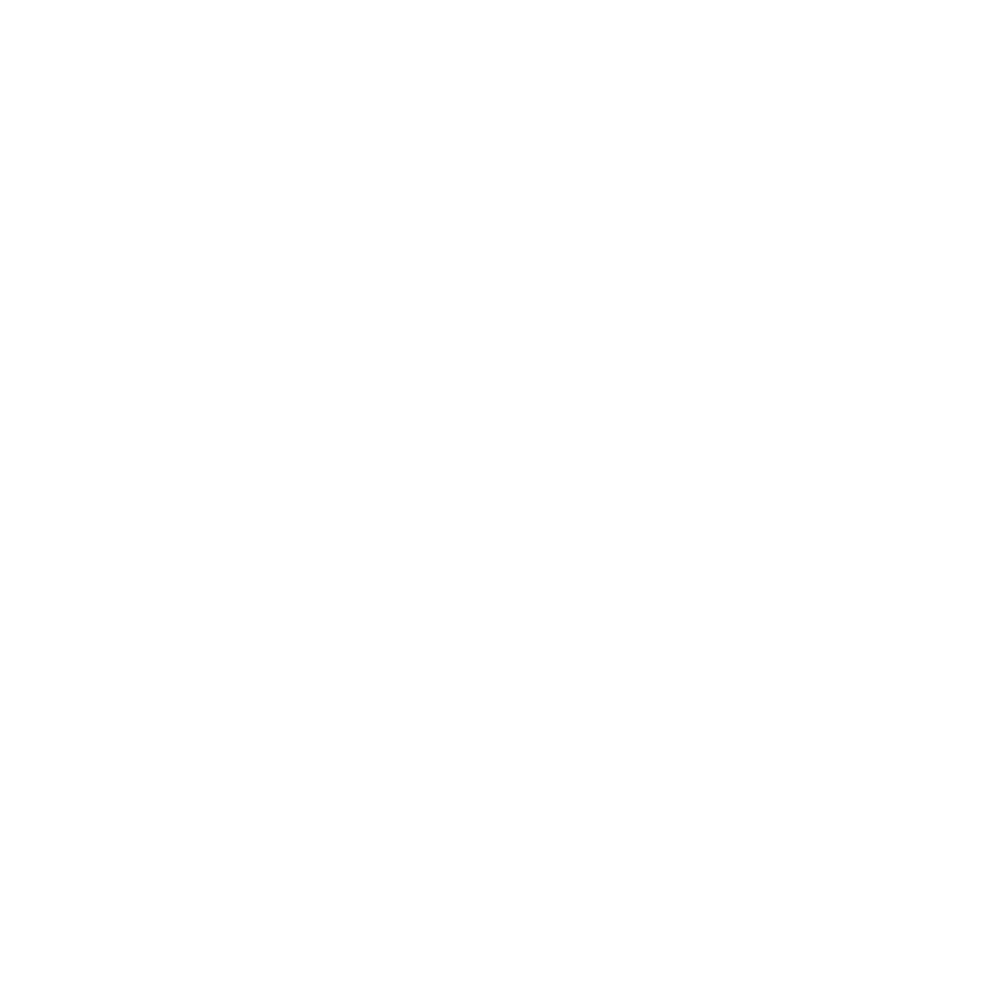 Financé par l'Union européenne. Les points de vue et opinions exprimés n'engagent que leurs auteurs et ne reflètent pas nécessairement ceux de l'Union européenne ou de l'Agence exécutive européenne pour l'éducation et la culture (EACEA). Ni l'Union européenne ni l'EACEA ne peuvent en être tenues pour responsables.
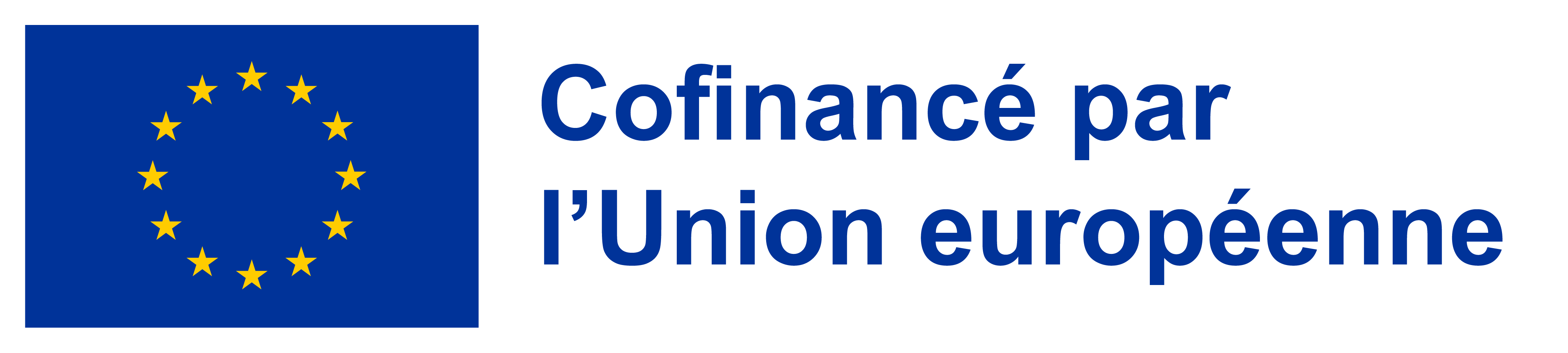